Vokalické inventáře: typologie
Dekompozice vokálů: rysy (binární)
Dekompozice vokálů: rysy (privativní)
Dekompozice vokálů: elementy
Příznakovost = komplexita + kombinace I-U
Elementy
Elementy a fonetika
Elementy I-U-A a akustické spektrum
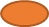 Akustické proměnné (Backley 2011)
Elementy a lexikální kontrast
Elementy a fonologické procesy